Zbrajanje i oduzimanje do 100
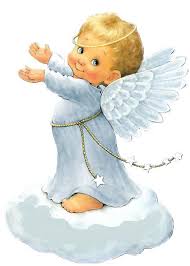 Kukas Bojana, Prof.defektolog
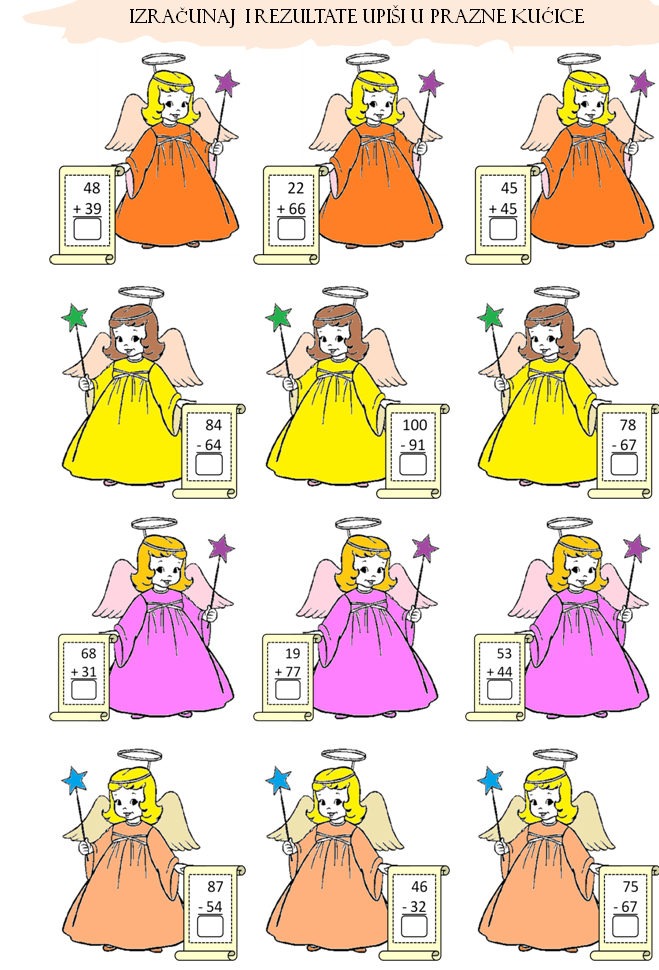 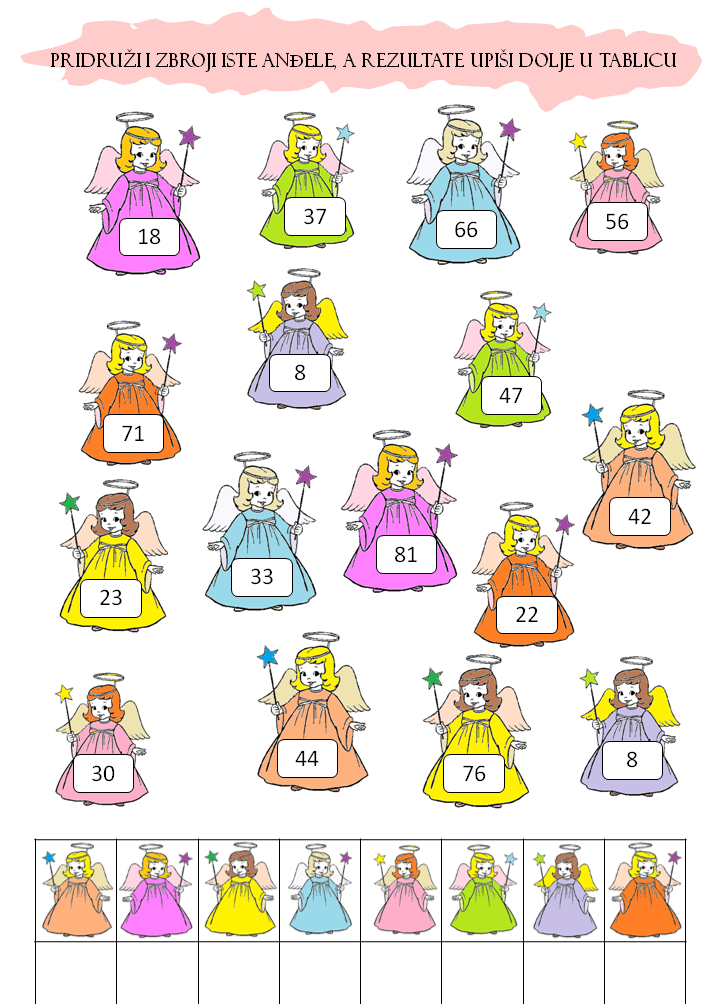 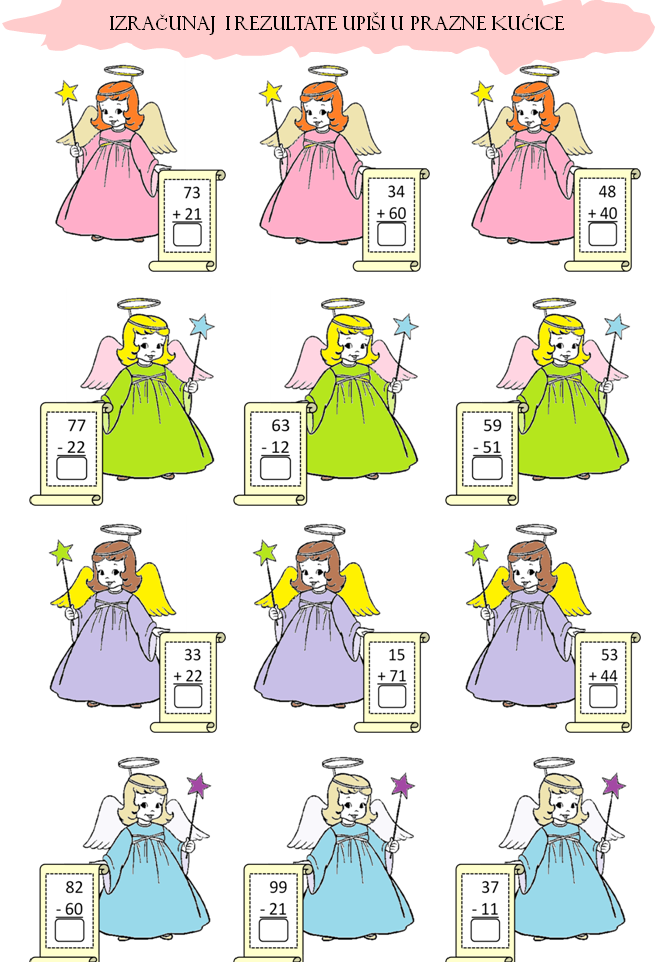